Psalms
the book of
48-50
48-50
Psalms
the book of
psalms 46-48 form a trilogy
Psalm 46 predicts God's protection of the Jews during the Tribulation
Psalm 47 predicts the establishment of the Lord's Kingdom during the Millennium
Psalm 48 predicts the final rebellion and God's ultimate victory
7-year Tribulation
1000-year Millennium
New Heavens New Earth
48-50
Psalms
the book of
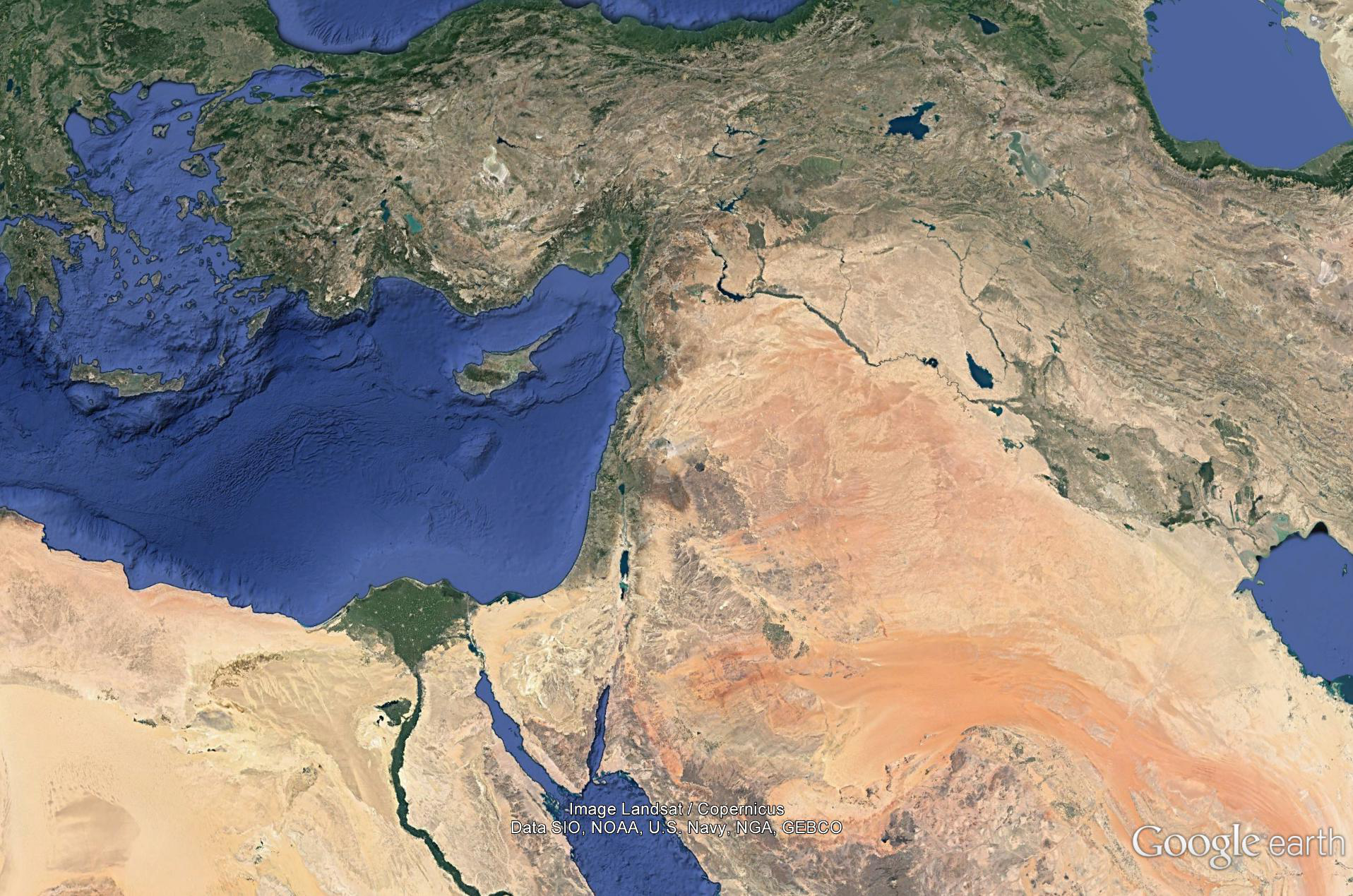 Ammon
Jerusalem
Moab
Edom
48-50
Psalms
the book of
48-50
Psalms
the book of
NIV ~ … Like the utmost heights of Zaphon is Mount Zion …
North ~ tsaphon
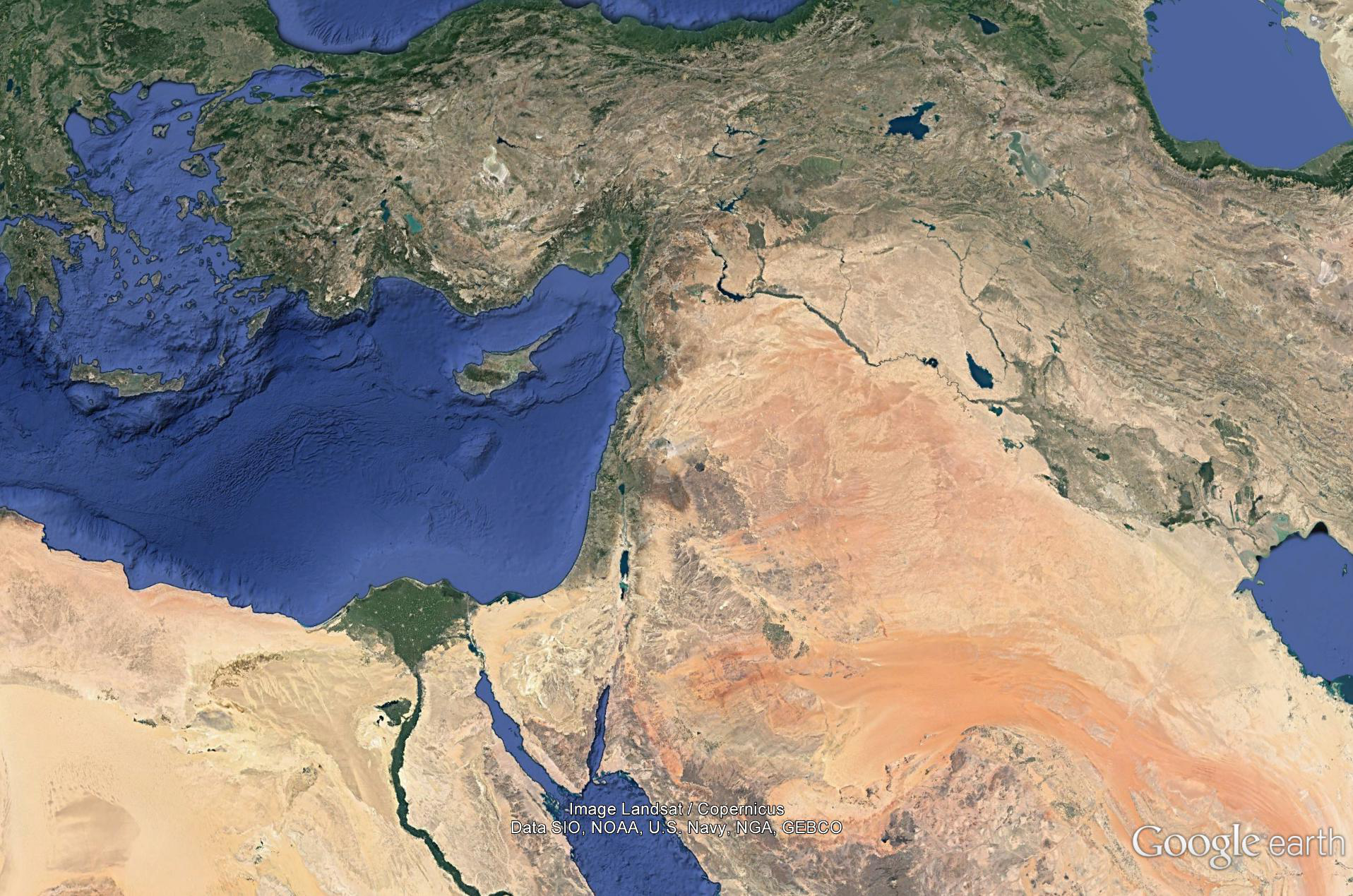 Baal Zaphon
Jerusalem
48-50
Psalms
the book of
48-50
Psalms
the book of
2 Chronicles 20:35-37 ~ 35 After this Jehoshaphat king of Judah allied himself with Ahaziah king of Israel, who acted very wickedly. 36 And he allied himself with him to make ships to go to Tarshish, and they made the ships in Ezion Geber. 37 But Eliezer the son of Dodavah of Mareshah prophesied against Jehoshaphat, saying, “Because you have allied yourself with Ahaziah, the Lord has destroyed your works.” Then the ships were wrecked, so that they were not able to go to Tarshish.
48-50
Psalms
the book of
48-50
Psalms
the book of
God is our deliverer ~ Jehovah Miphalte (from palat)
48-50
Psalms
the book of
48-50
Psalms
the book of
KJV ~ For this God is our God forever and ever:
48-50
Psalms
the book of
48-50
Psalms
the book of
A wisdom Psalm – a didactic (teaching) Psalm
48-50
Psalms
the book of
48-50
Psalms
the book of
Dark saying ~ NASB, NIV – riddle
48-50
Psalms
the book of
48-50
Psalms
the book of
NLT ~ Redemption does not come so easily, for no one can ever pay enough
48-50
Psalms
the book of
48-50
Psalms
the book of
C. H. Spurgeon ~ “Understanding differences men from animals, but if they will not follow the highest wisdom, and like beasts find their all in this life, then their end shall be as mean and dishonorable as that of beasts slain in the chase, or killed in the shambles. From the loftiest elevation of worldly honor to the uttermost depth of death is but a step.”
48-50
Psalms
the book of
48-50
Psalms
the book of
1st of 12 “Psalms of Asaph”
48-50
Psalms
the book of
48-50
Psalms
the book of
Mighty One, God  the Lord
El
Elohim
Yahweh
48-50
Psalms
the book of
48-50
Psalms
the book of
Don’t confuse His silence with …
1. Ignorance
2. Weakness
3. Approval
48-50
Psalms
the book of
48-50
Psalms
the book of
Bible Knowledge Commentary ~ “So the psalm indicts God’s people for formalism and hypocrisy in worship. Jesus’ advice to ‘worship in spirit and in truth’ (John 4:24) provides the proper correctives for these faults.”
48-50
Psalms
the book of